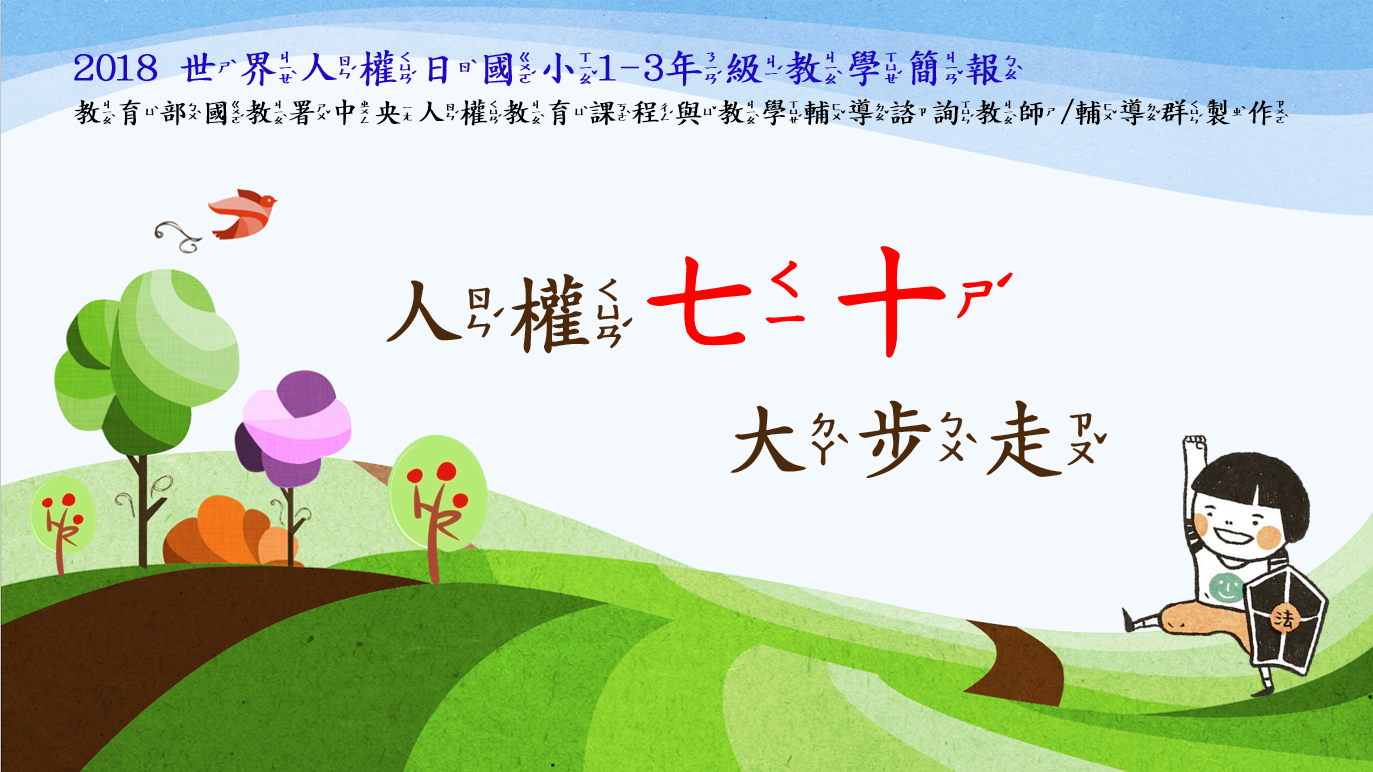 兒童人權
說一說:這些小朋友在做什麼？
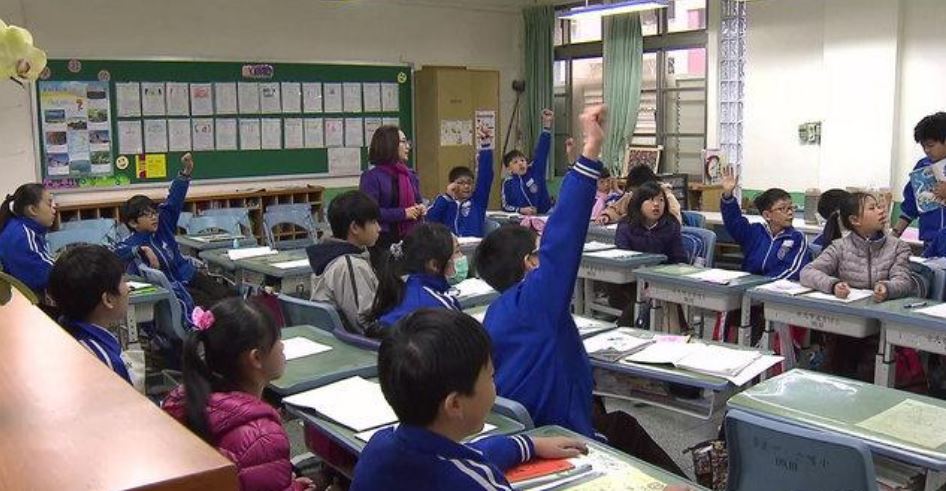 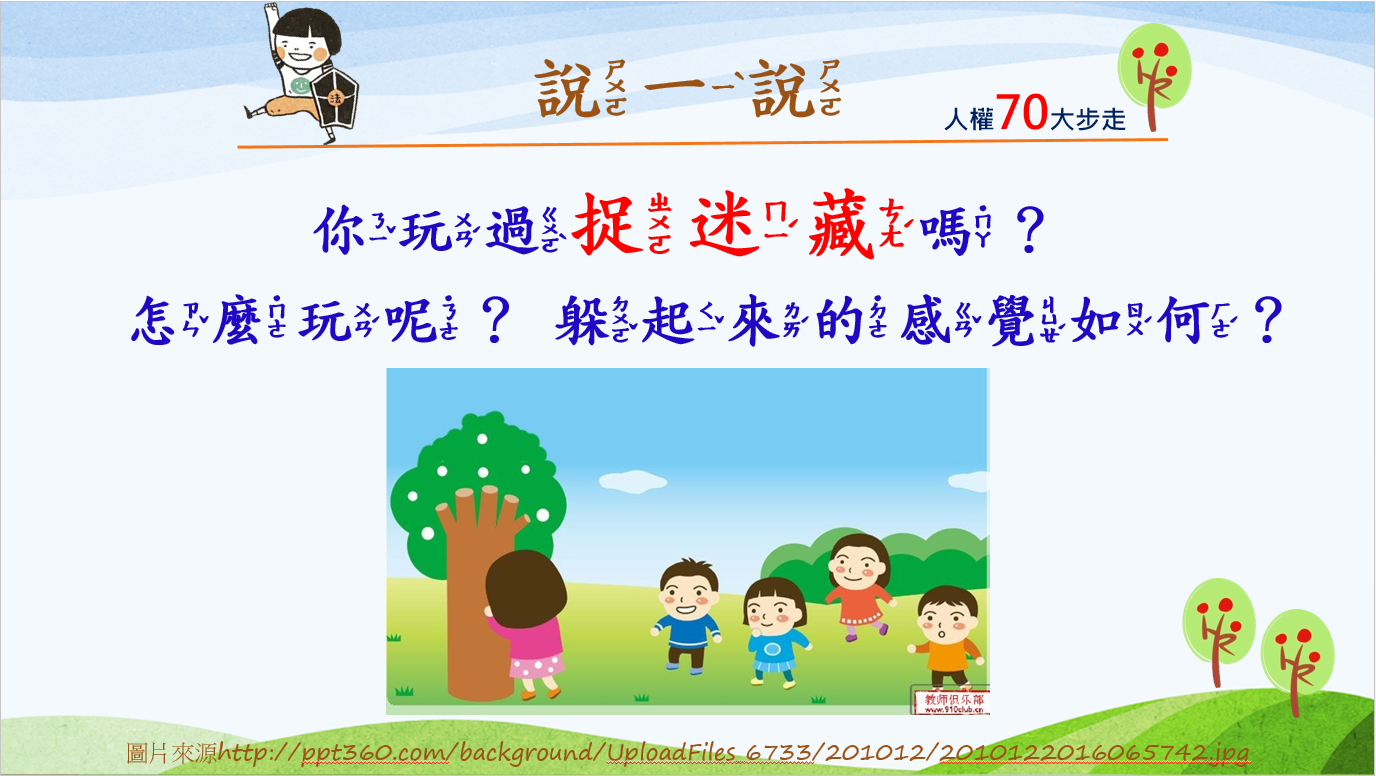 圖片出自：https://goo.gl/hMybeJ
[Speaker Notes: 全班問答。
參考答案：小朋友在學校接受教育。]
同樣的時間，這些小朋友又在做什麼？
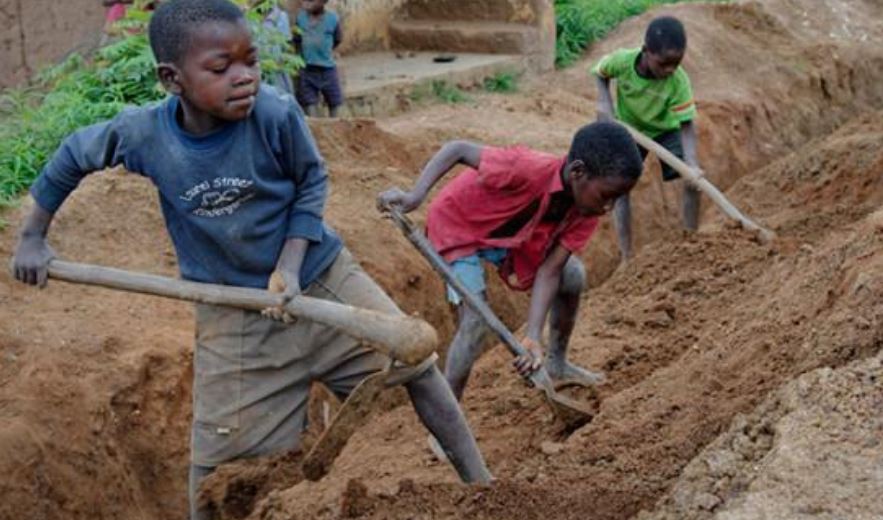 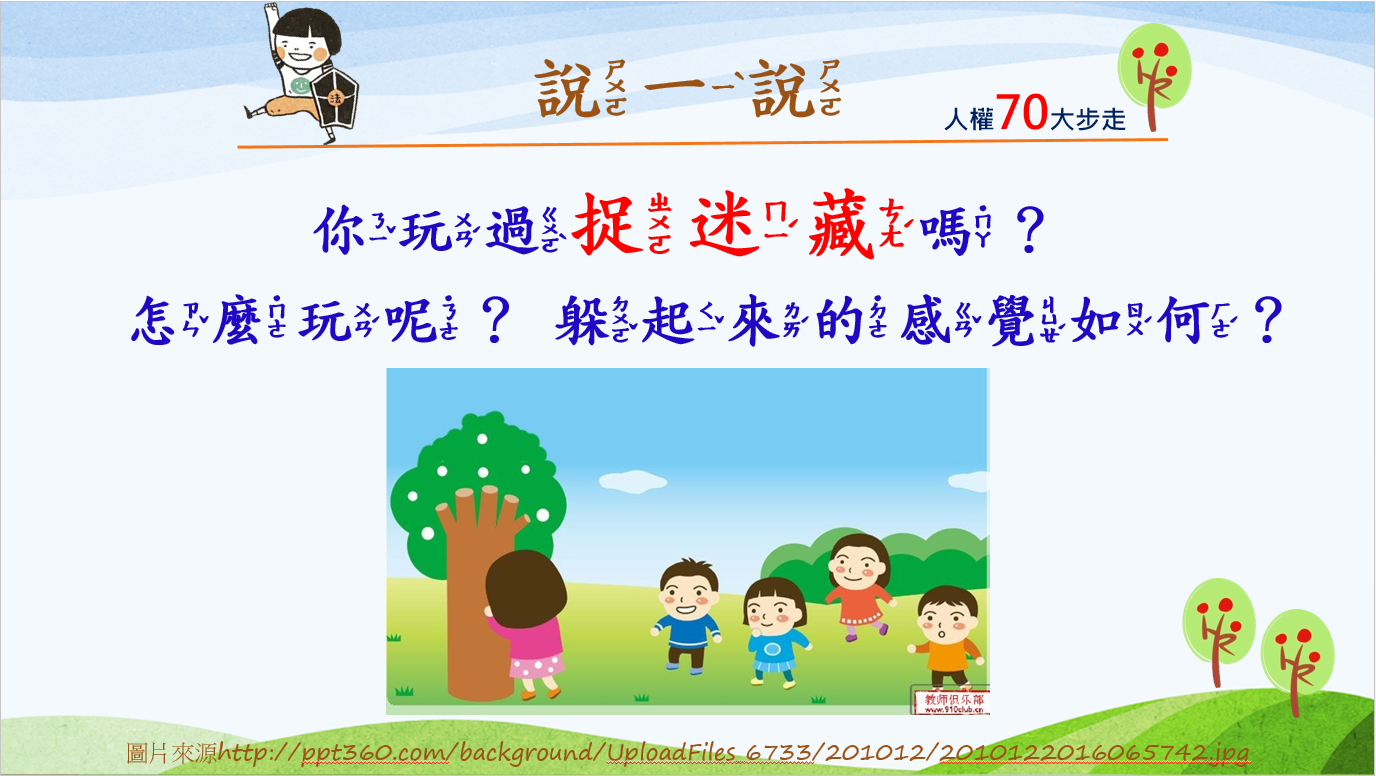 圖片出自：https://goo.gl/kYj53Y
[Speaker Notes: 全班問答。
參考答案：小朋友在學校接受教育。]
這些圖告訴我們，什麼權利很重要？為什麼？
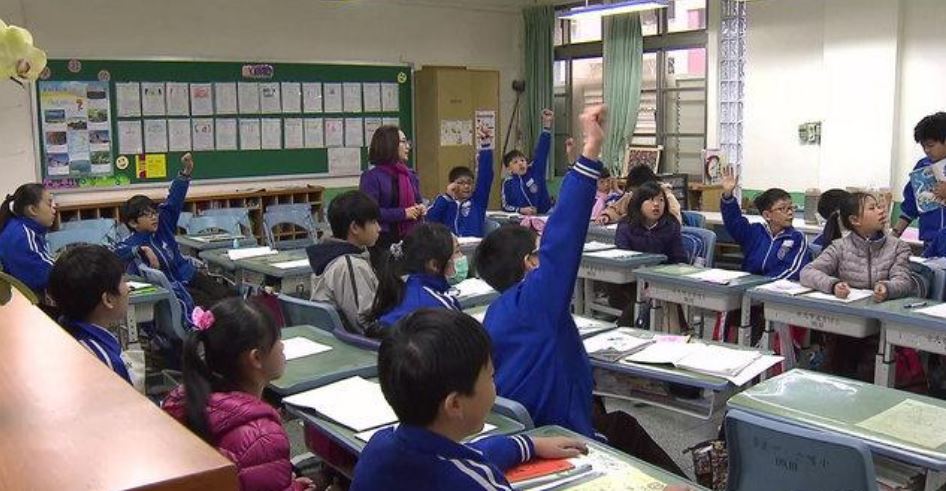 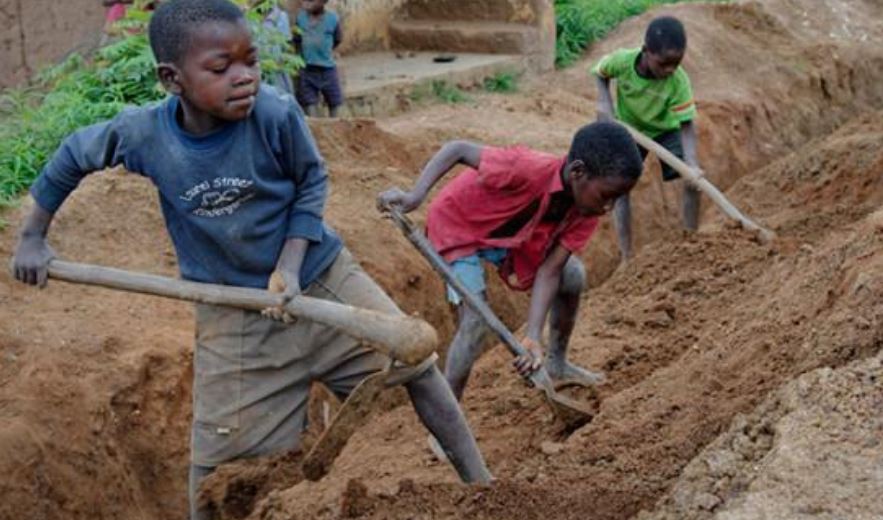 受教權
不受奴役的權利
圖片出自：https://goo.gl/kYj53Y
或
圖片出自：https://goo.gl/hMybeJ
[Speaker Notes: 全班問答。（此題無標準答案，學生回答合理即可）
參考答案：受教權很重要；因為教育可以讓我們的知識、態度、能力有所成長，對我們的生涯發展有幫助。
參考答案：不受奴役的權利很重要；因為不被當成奴隸，我們才能保有尊嚴，快樂生活。]
這些圖分別在說什麼？
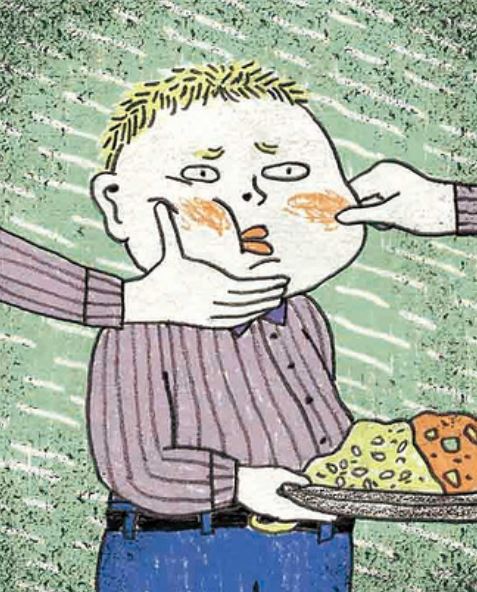 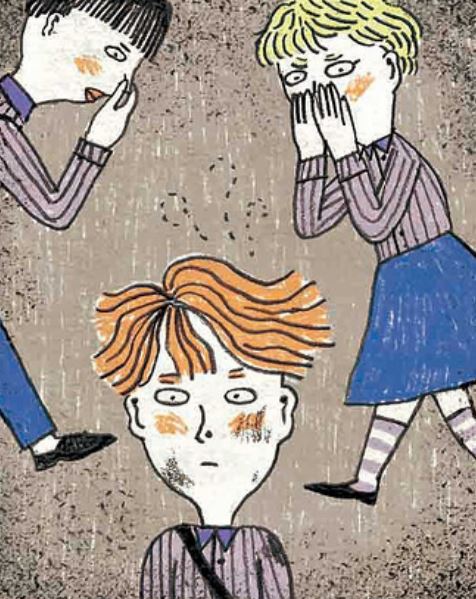 1
2
體型胖
被欺負
身體髒臭
遭排擠
本頁圖片均出自：台灣性別平等教育協會《魔法學園》桌遊事件卡
[Speaker Notes: 全班問答，老師藉由圖片讓學生猜一猜，最後才公佈答案。（請不要直接告訴學生答案）]
這些圖告訴我們，什麼權利很重要？為什麼？
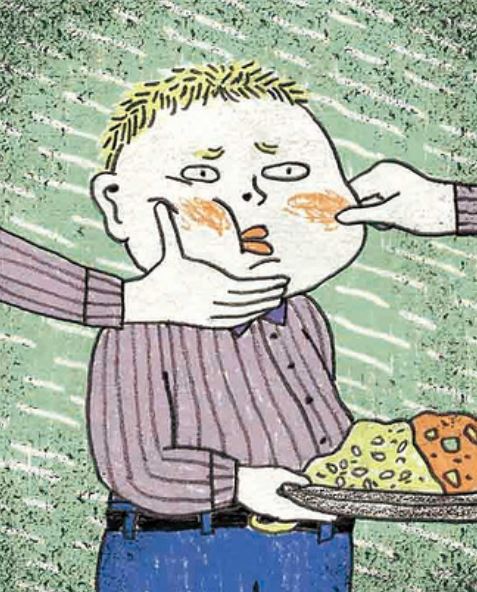 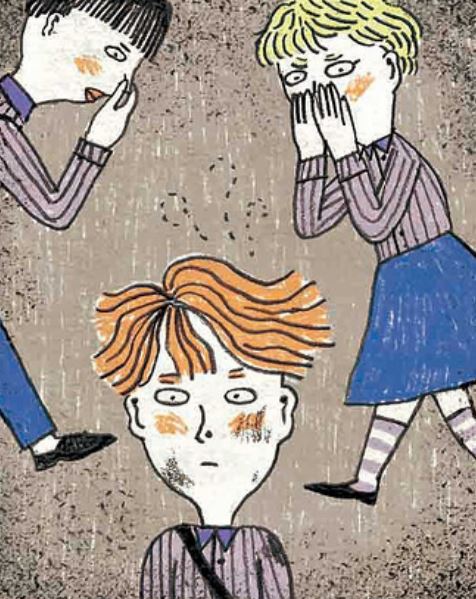 不受歧視
的權利
1
2
身體髒臭
遭排擠
本頁圖片均出自：台灣性別平等教育協會《魔法學園》桌遊事件卡
[Speaker Notes: 全班問答。
參考答案：不受歧視的權利很重要；因為不受歧視，才能讓我們過著有尊嚴的生活。（學生回答合理即可，無標準答案）]
因為權利受到保護，所以我們可以過有尊嚴的生活。
想一想，如果這些權利沒有受到保護，我們可能會怎麼樣呢？
受教權
其他
權利
不受
歧視的權利
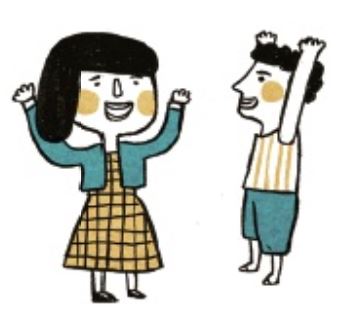 [Speaker Notes: 全班問答。（學生回答合理即可，無標準答案）]
1989年11月20日，聯合國更通過了兒童權利公約。(Convention on the Rights of the Child，簡稱CRC)
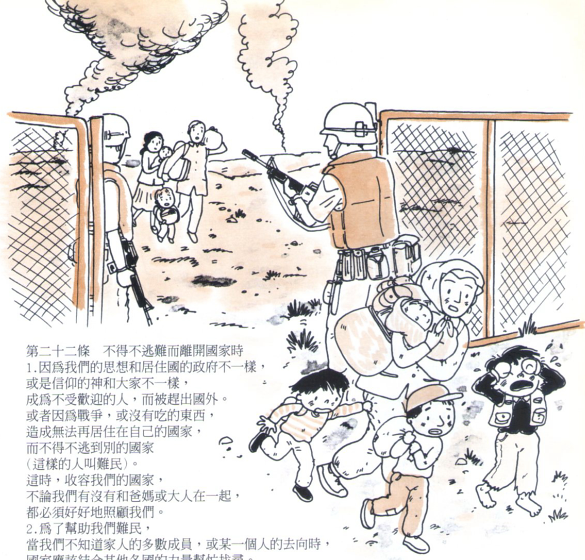 以兒童最佳利益為原則制定內容，保障兒童的權利。
8
圖片取自（李園會編，嚴凱信等繪，2000）p.31
[Speaker Notes: 在CRC中，非常重視戰爭的危害與國籍的取得。這幅圖顯示人民與兒童逃離戰亂，戰爭砲火除了危急生存，更會造成貧窮、喪失住屋等等，但若是選擇遷移而成為難民，則因為沒有國籍，失去了國家對兒童的各種基本保障。聯合國在兩次世界大戰的啟發中成立，特別感知戰爭對人與對兒童的危害，這樣的淵源，使得CRC訂有多條關於戰爭時權益保障的條款。教師可在此頁簡要提及有「兒童權利之父」之稱的柯札克事蹟（教師可依對史事掌握的程度，取捨是否述及柯查克的故事）。
波蘭籍猶太人柯札克幼時見聞窮人的處境後發願：「若我能是國王，我一定要幫助兒童遠離貧窮和飢餓。」後來他成了小兒科醫生。
波蘭曾受俄統治，柯札克在日俄戰爭及戰後都醫治很多小孩，他後來開辦了孤兒院，也大量撰文倡議呼籲重視兒童權益。
1939年德國入侵波蘭，第二次世界大戰爆發，終究，柯札克的孤兒院無法撐過屢次的戰火，柯札克最後與受良好照顧、有教養的院童在猶太人集中營中同受屠殺。
受柯札克影響，聯合國特別感受到戰爭對兒童的傷害，在《日內瓦宣言》的基礎上，1989年終於達成國際簽署而通過《兒童權利公約(CRC)》，CRC成為保護兒童的國際公約。
在柯札克的故事中，流露著以下的兒童人權：生存權、溫飽不受飢餓、可獲得醫治的健康權、受父母照顧之權（對比孤兒）、學習與教育權、不受戰爭之苦等等。（有關柯札克的故事可參考繪本《好心的國王》）]
《兒童權利公約》舉例
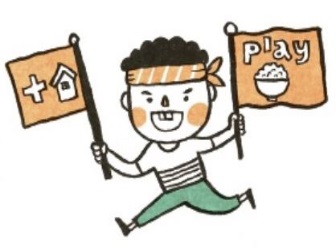 第二條：自由與平等的權利。
第六條：生存與健康成長的權利。
第十二條：表達意見的權利。
第十七條：受教育的權利。
第二十三條：受到保護的權利。
第三十一條：享受安全遊戲的權利。
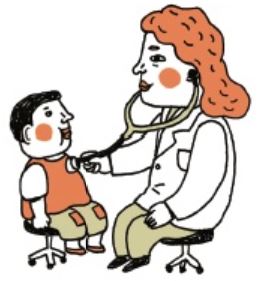 [Speaker Notes: 請老師根據《世界人權宣言》的宣言內容加以解釋。]
欣賞影片
兒童有接受教育的權利
兒童的遊戲權
身在台灣，享有人權的我們很幸福!
我們可以努力幫助別人，讓社會更友善和諧喔!
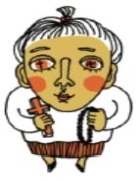 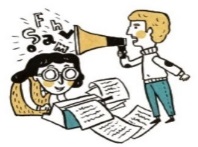 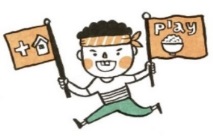 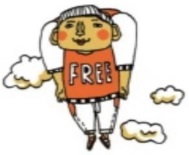 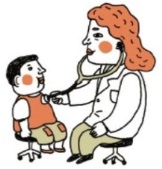 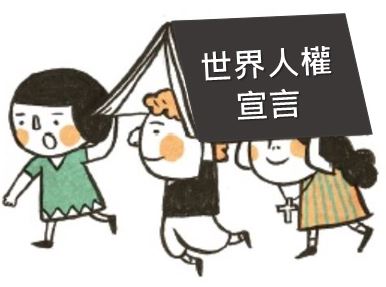 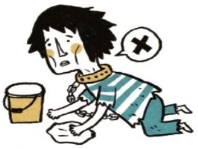 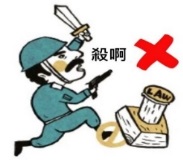 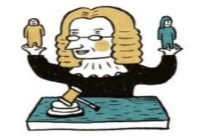 [Speaker Notes: 全班問答。]